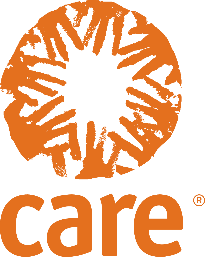 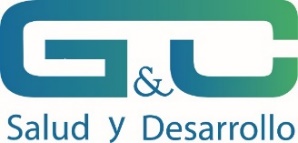 “DESARROLLO DE LA CAPACIDAD PARA EL EMPRENDIMIENTO DE PARTICIPANTES DE LOS MECANISMOS DE COORDINACIÓN COMUNITARIA (MCC) EN LIMA, CALLAO Y 6 REGIONES DEL PAÍS”
MÓDULO 2. 
CAPACIDADES PARA SER EMPRENDEDOR
SESIÓN 6. 
Estrategias para cohesionar los equipos de trabajo
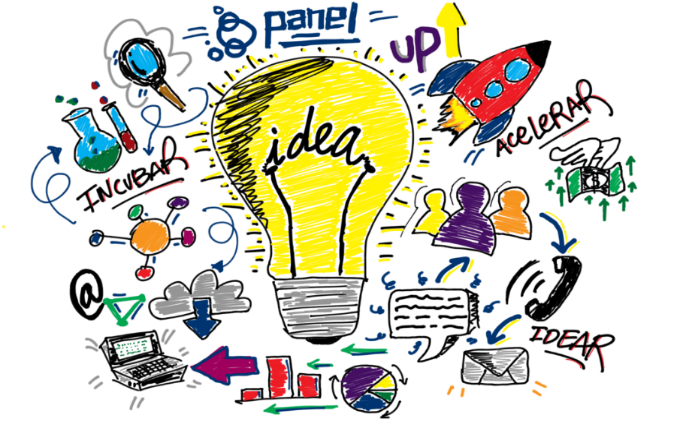 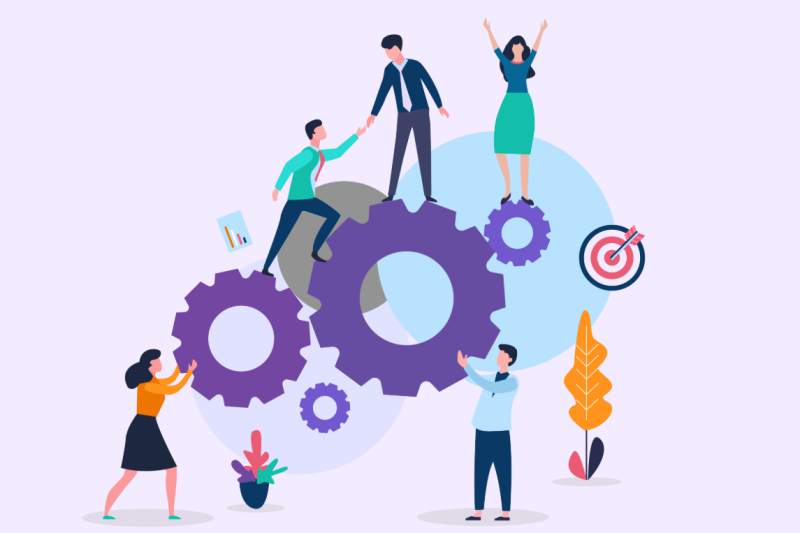 ESTRATEGIAS PARA COHESIONAR LOS EQUIPOS DE TRABAJO
Ps. Elber Bravo Oyarce
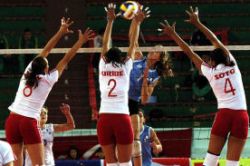 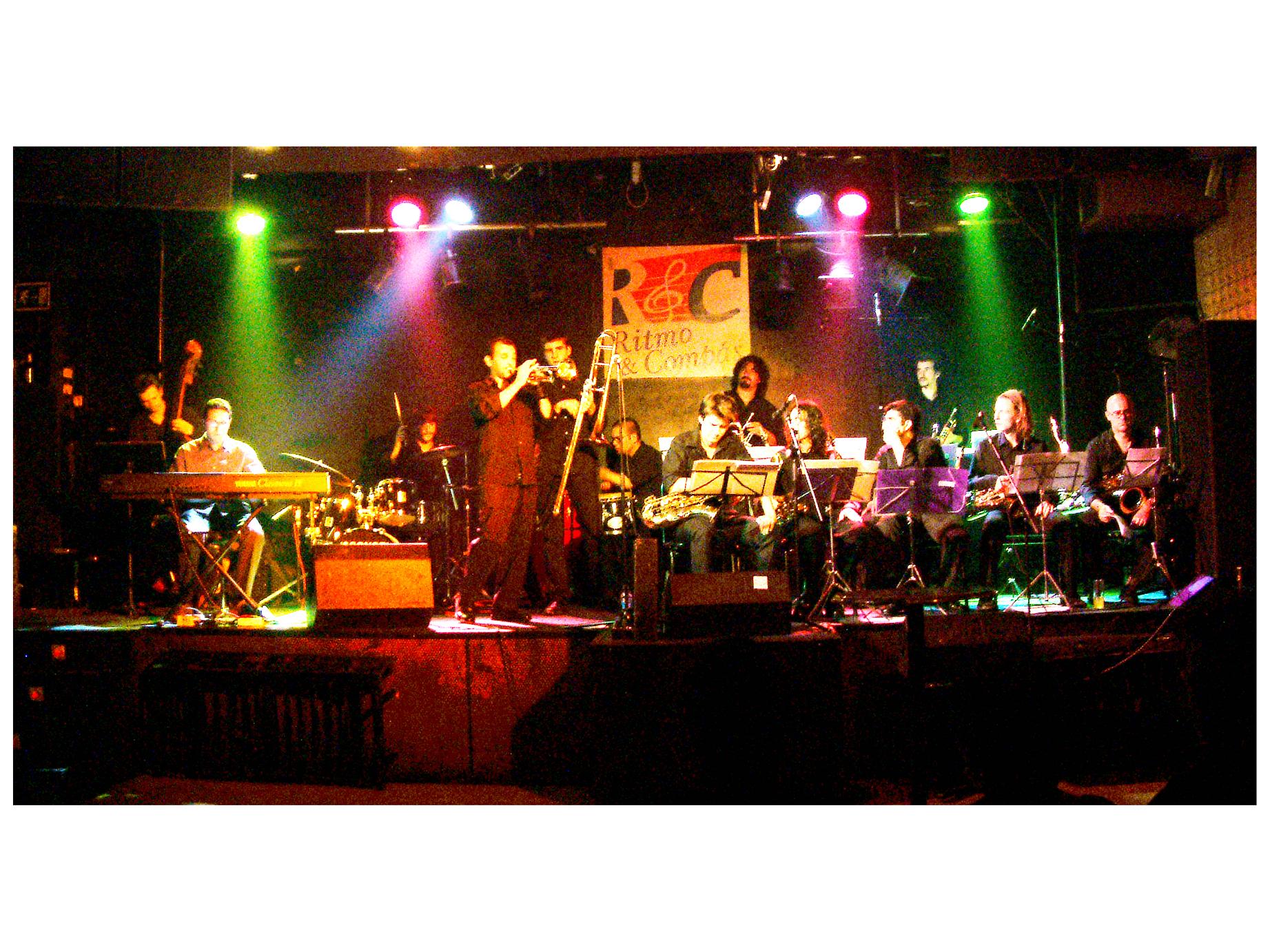 SERVICIO
CALIDAD
REINGENIERIA
ORGANIZACIÓN 
SINERGICA
ORGANIZACION
QUE APRENDE
LIDERAZGO
EXCELENCIA
PSICOGERENCIA
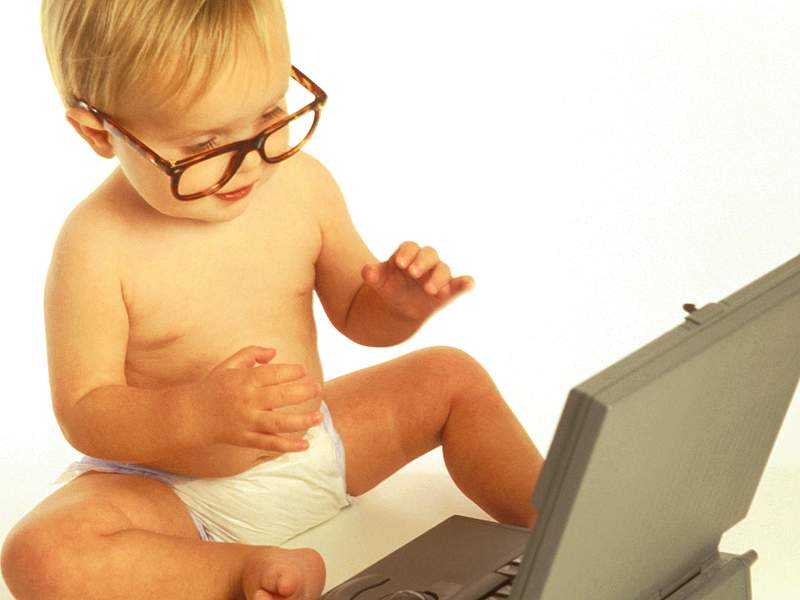 ¿ Y EL RECURSO HUMANO?
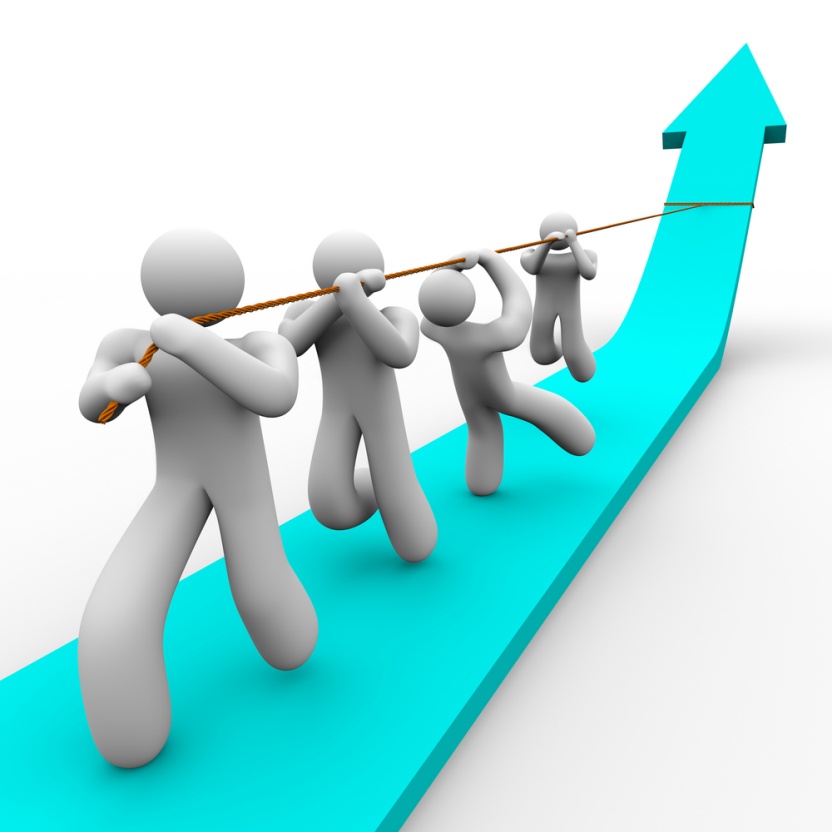 Capital Humano
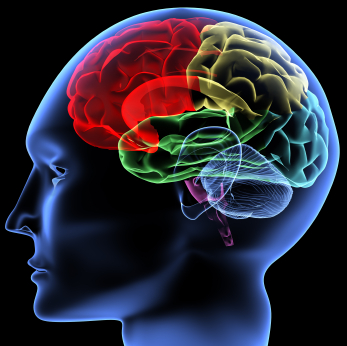 Impactan en
el desempeño 
de la empresa
Trabajo 
en 
equipo
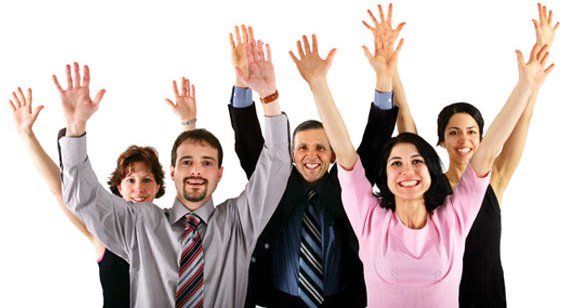 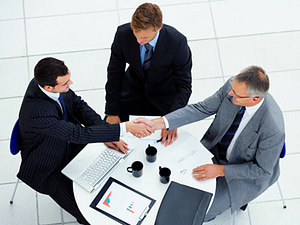 ¿ CÓMO LO LOGRAMOS ?
¿SABEN QUE ES TRABAJO EN EQUIPO?
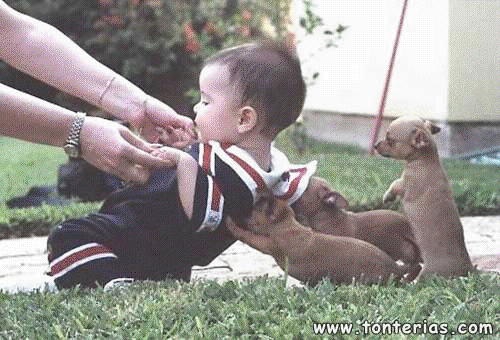 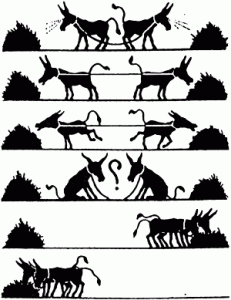 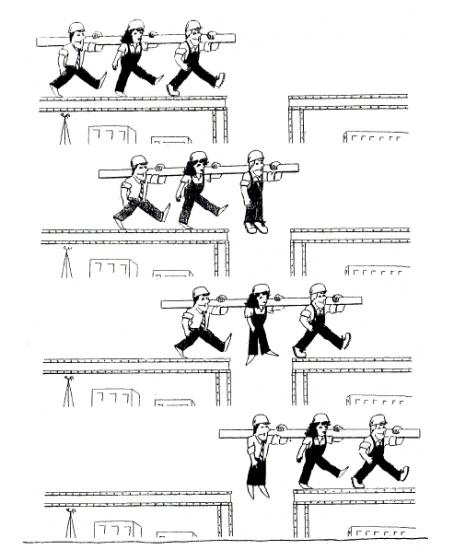 Es una actitud de Reingeniería Mental
+
Para
Identificarse con la organización
Sintonizar ideas   
Sumar esfuerzos
Liderar procesos de cambio
Trabajo 
en 
equipo
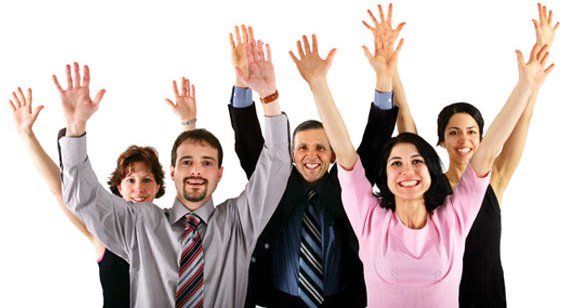 ¿ QUE ES UN GRUPO  ?
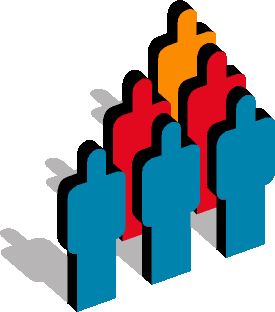 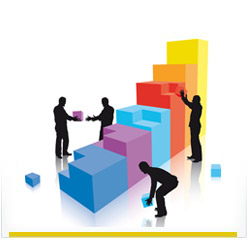 ¿ QUÉ ES UN EQUIPO ?
Es un grupo activo de personas que se han comprometido a alcanzar objetivos comunes, que trabajan como un equipo balanceado, que disfrutan de su trabajo y logran rendimientos tangibles
[Speaker Notes: Un Grupo de Trabajo se fundamenta en la existencia de un conjunto o grupo de personas que se aplican en el desarrollo de una tarea o trabajo. Los miembros de ese grupo poseen algún desarrollo y compromiso. Son individuos, dirigidos por un responsable que condensa y transmite información de las etapas del trabajo y distribuye tareas que, sumadas, completan el todo del trabajo encomendado Mientras que un Equipo de Trabajo es fundamentado en un conjunto de individuos que, asociados, buscan una acción común, con determinado fin. Los miembros de un Equipo tienen conocimiento de todas las informaciones, etapas y filosofía del trabajo a ser realizado. Son individuos dirigidos por un responsable, que trata de integrar el equipo a las tareas que están siendo desarrolladas, buscando motivar, emprender y comprometer la responsabilidad emocional de cada individuo en el trabajo.]
Grupo
Equipo
Team Building
Empowerment
Coaching
Mentoring
GUSTO EN CONOCERLO
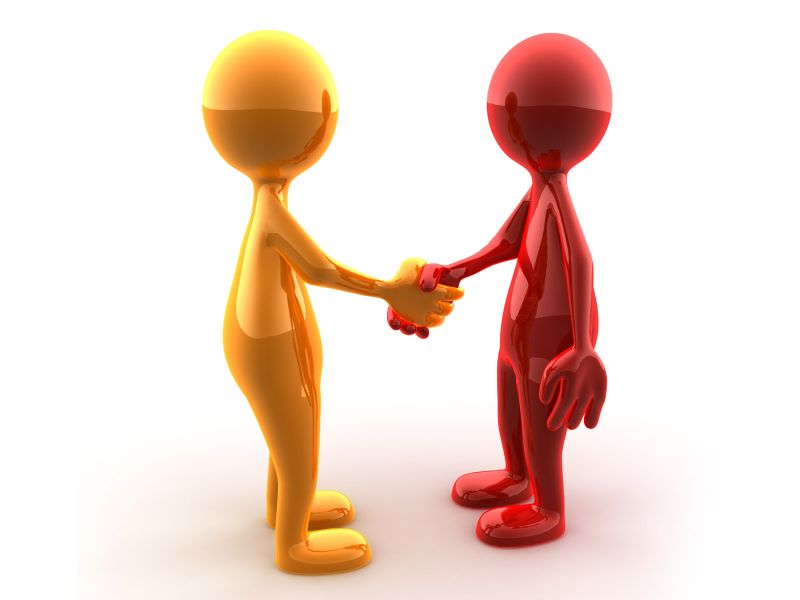 ¿POR QUE ESTAMOS AQUÍ?
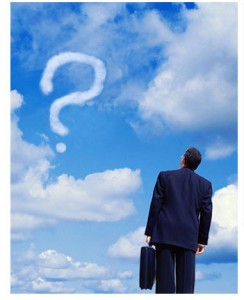 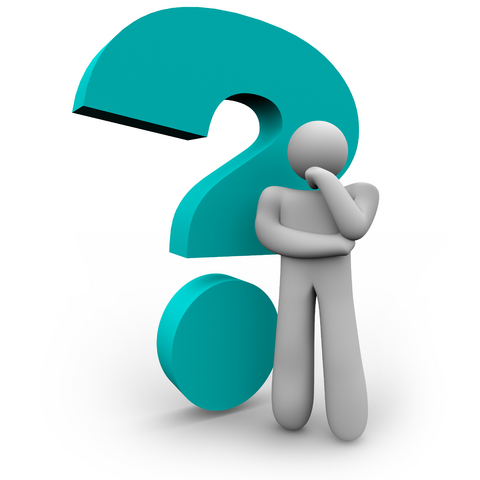 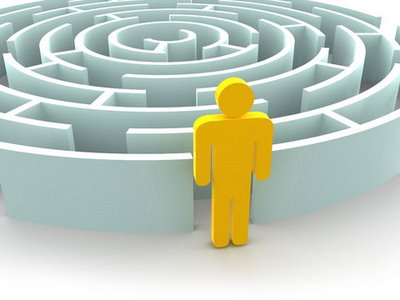 LUCHA POR EL PODER
CONSTRUCTIVA
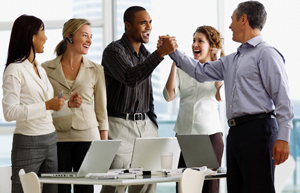 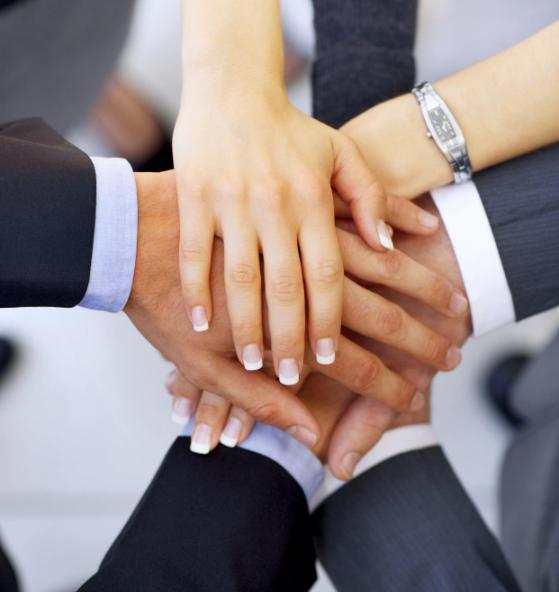 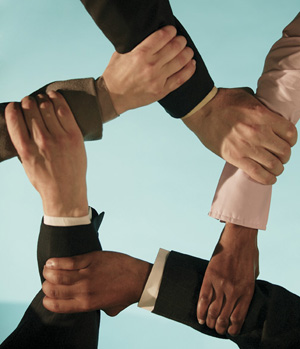 SINERGIA
¿Grupo?
¿Equipo?
LAS“5 C”
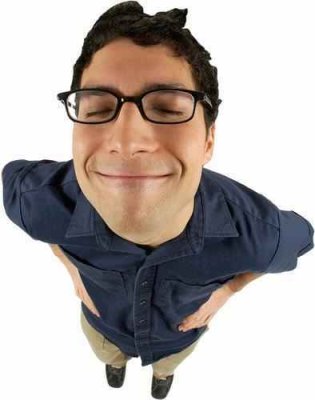 [Speaker Notes: Complementariedad: cada miembro domina una parcela determinada del objetivo. Todos estos conocimientos son necesarios para sacar el trabajo adelante. 
Coordinación: el grupo de personas, con un líder a la cabeza, debe actuar de forma organizada con vista a sacar el proyecto adelante. 
Comunicación: el trabajo en equipo exige una comunicación abierta entre todos sus miembros, esencial para poder coordinar las distintas actuaciones individuales. 
Confianza: cada persona confía en el buen hacer del resto de sus compañeros. Esta confianza le lleva a aceptar anteponer el éxito del equipo al propio lucimiento personal. 
Compromiso: cada miembro se compromete a aportar lo mejor de si mismo, a poner todo su empeño en sacar el trabajo adelante.]
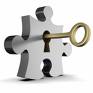 COMPLEMENTARIEDAD
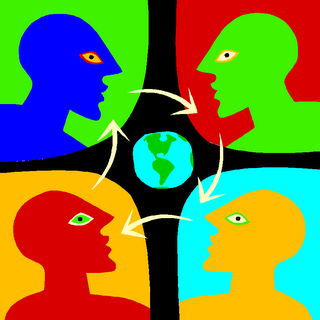 COMUNICACIÓN
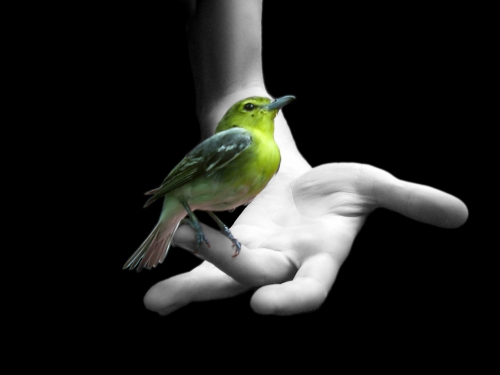 CONFIANZA
COMPROMISO
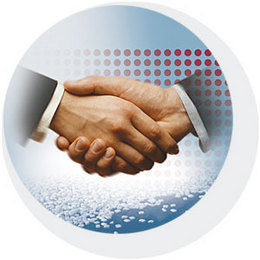 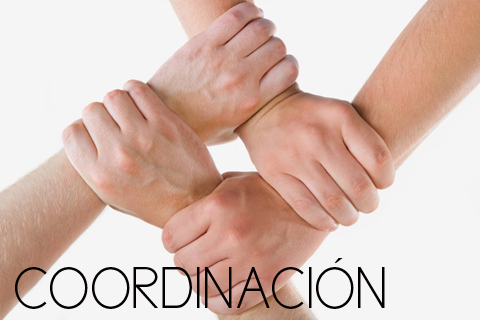 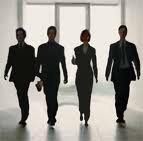